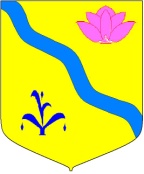 Отчет районного Бюджета
 Кировского
муниципального района
За 1 квартал 2017 год
Утвержден решением Думы Кировского муниципального района от 22.12.2016г. № 67-НПА «О районном бюджете на 2017 год»
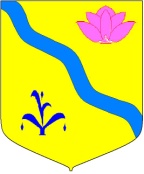 Основные характеристики бюджета Кировского муниципального района
2
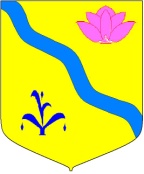 Структура доходов бюджета Кировского муниципального района за 2017 год
Структура налоговых и неналоговых доходов за 1 квартал 2017 года
4
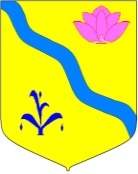 Налог на доходы физических лиц за 2017 год
Налог на доходы физических лиц является основным источником формирования доходов бюджета Кировского муниципального района. Доля НДФЛ в структуре налоговых и неналоговых доходов 2017 года (133448,00 тыс. руб.) составила 60%  или 16430,48 тыс. руб.
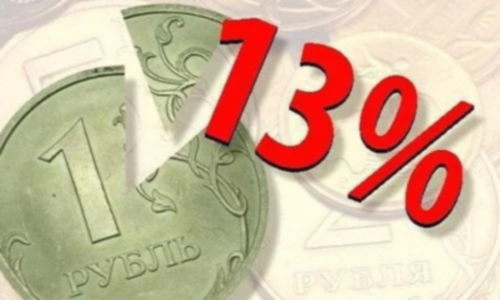 Годовые бюджетные назначения исполнены на 20,04%. В сравнении с предыдущим годом поступление увеличилось  на 408,31 тыс. руб. или 0,3%. Имеется задолженность по данному виду доходов МУП «Водоканал», МУП «Кристалл», КГБУЗ «Кировская ЦРБ», Тепловой район «Горноключевской» Лесозаводского филиала, ОП «ООО «Виктория», МП «ГИС», МУП «Ярмарка». Общая сумма задолженности- 4509,35 тыс. руб.
5
Акцизы на нефтепродукты
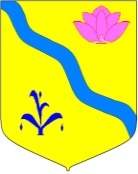 За 1 квартал 2017 года акцизов поступило 2425,02 тыс. руб. при плане 9656,00 тыс. руб., что соответствует 25,11%., в сравнении с предыдущим годом поступление уменьшилось на 53,55 тыс. руб. или 2,16%. Акцизы на нефтепродукты поступают в соответствии с установленными дифференцированными нормативами.
Единый налог на вмененный доход для отдельных видов деятельности
Поступление данного вида налога за 1 квартал 2017 года составило 2580,53 тыс. руб., при установленном годовом плане 11700,00 тыс. руб. выполнение составило 22,06%. По сравнению с предыдущим годом поступление уменьшилось на 303,44 тыс. руб. или 10,52%. Имеется задолженность по данному виду дохода в сумме 387,08 тыс. руб. (МУП «Ярмарка», ООО «Престиж»). Коэффициенты дефляторы К1- 1,798 и К2-1 остались на уровне 2016 года.
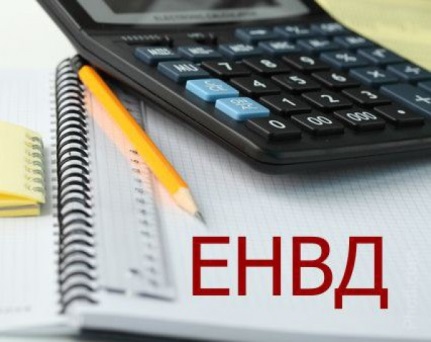 Единый сельскохозяйственный налог
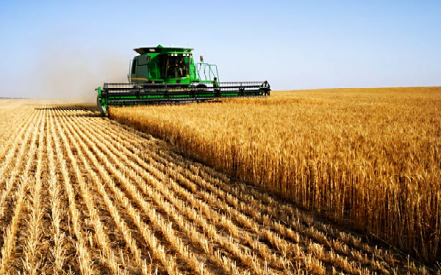 Поступление данного вида налога за 1 квартал 2017 года составило 807,16 тыс. руб. при установленном годовом плане 1000,00 тыс. руб. выполнение составило 80,72%, в сравнении с предыдущим годом поступление уменьшилось на 184,46 тыс. руб., или 18,6%. 
           В марте 2017 года перечислена задолженность по налогу за 2016 год (КФЛ Нужный- 468,69 тыс. руб.).
Налог, взимаемый в связи с применением патентной системы налогообложения
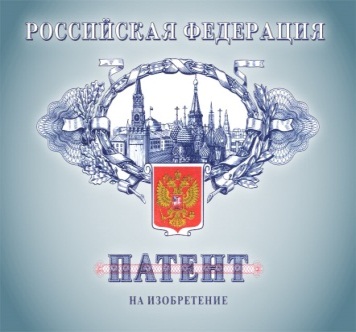 Поступление данного вида налога за 1 квартал 2017г. составило 15,25 тыс. руб., при установленном годовом плане 30,00 тыс. руб. выполнение составило – 50,83%, в сравнении с предыдущим годом поступление увеличилось  на  9,65 тыс. руб. или 172,32 %.
6
Государственная пошлина
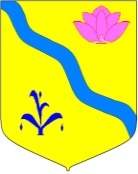 Госпошлины за 1 квартал 2017 года поступило 650,36 тыс. руб. при установленном годовом плане 2805,00 тыс. руб. выполнение составило 23,19%. В сравнении с предыдущим годом поступление увеличилось на 217,17 тыс. руб. или  50,13%. В бюджет района зачисляется госпошлина по делам, рассматриваемым в судах общей юрисдикции, мировыми судьями и госпошлина за выдачу разрешения на установку рекламной конструкции.
650
433
7
Доходы от использования имущества, находящегося в государственной и муниципальной собственности
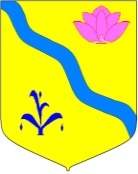 -Доходы от сдачи в аренду имущества.
            Поступление данного вида дохода за 1 квартал 2017г. составило 320,19 тыс. руб., при установленном годовом плане 2299 тыс. руб. выполнение составило – 13,93%. На первый квартал 2017 года запланировано поступление дохода 197,5 тыс. руб., процент выполнения плана составил 162,1%.   В сравнении с предыдущим годом поступление увеличилось на  200,31 тыс. руб. или 167,10 %.  В отделе судебных приставов находится на исполнении решение суда о взыскании задолженности с арендатора Хахаевой А.А. на сумму 141,54 тыс. руб. Платежи по данному решению в бюджет района не поступали. 
        Основными плательщиками за аренду помещений являются: ООО «Кировская электросеть», ООО «Сельская новь».
 - Прочие поступления от использования имущества.
         За 1 квартал 2017 года по данному виду дохода  поступило 25,24 тыс. руб. при годовом плане 185,0 тыс. руб. выполнение составило 13,64%. В сравнении с предыдущим годом поступление увеличилось на 1,22 тыс. руб. или на 5,04%.  Перечислена задолженность за прошлый год ООО «Яшма» и сан. «Изумрудный».   На первый квартал 2017 года доходы по данному источнику не планировались в связи со сроками оплаты сумм по договору один раз в полугодие-в мае и ноябре.
 -Доходы от перечисления части прибыли МУП.  
             Поступление данного вида дохода за 1 квартал 2017г. составило 259,61тыс. руб., при установленном годовом плане 250,00 тыс. руб. или 103,85%. В сравнении с предыдущим годом поступление уменьшилось на 180,86 тыс. руб. или на 41,06%. 
   - Доходы от компенсации затрат бюджетов муниципальных районов.
          По данному источнику зачисляется суммы возмещения 
эксплуатационных  (коммунальных) расходов. Выполнение плана за 
1 квартал 2017 года – 12,43%.  При плане 998,00 тыс. руб. 
поступило 124,03 тыс. руб.
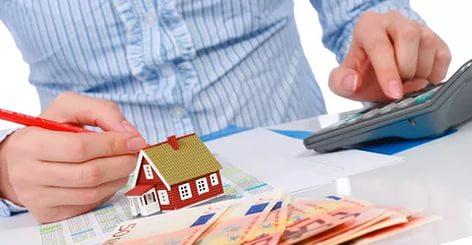 8
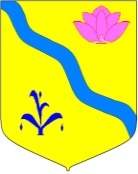 - Доходы, получаемые в виде арендной платы за земельные участки. 
 При установленном годовом плане 10995,00 тыс. руб., выполнение плана по аренде 
земельных участков составило 1235,49 тыс. руб. или  11,24%, 
аренда земли сельских поселений при годовом плане 3992,00 тыс. руб. 
в бюджет  района поступило 177,53 тыс. руб. или 4,45%. Невыполнение плана связано 
с образовавшейся задолженностью, по которой УМСАиПЭ проводит претензионно
-исковую работу (арендатор Кучин на сумму 27,00 тыс. руб. и АО «Шмаковское» на сумму 120,70 тыс. руб.);
-  аренда земли городских поселений при годовом плане 6800,00 тыс. руб. в бюджет района поступило 1039,37 тыс. руб. или 15,28%. Невыполнение плана связано с образовавшейся задолженностью:
•	Кировское ГП: Пучков В.Ю. (переуступка прав от Балагуровой)-494,87 тыс. руб., Аведян В.И. (переуступка прав от Зюзь)-1291,00 тыс. руб., ИП Круглик В.Ф.-119,00 тыс. руб., Кировское РАЙПО-110,00 тыс. руб.);
•	Горноключевское ГП: ИП Шкурик Л.И.-88,9 тыс. руб., Балагуров -3065,00 тыс. руб. (исп/лист передан судебным приставам).
Ведется претензионно-исковая работа.
- аренда за земли находящиеся в собственности района при годовом плане 203,00 тыс. руб. в бюджет района поступило  18,59 тыс. руб. или 9,16%. На первый квартал 2017 года запланировано поступление дохода в сумме 13,5 тыс. руб., процент выполнения плана составил 137,7%. 
	В феврале-марте 2017 года проводился перерасчет арендной платы администрациями городских поселений и муниципального района, в связи с чем, в первом квартале 2017 года выпали суммы арендной платы с учетом перерасчета, поступление которых планируется в течение 2017 года.
  Основными плательщиками арендной платы за землю являются: ЗАО «Шмаковское», ООО «Золотой орел», ООО «Дальминвод», ООО «Восточные ворота», ООО санаторий «Изумрудный», ООО «РН-Востокнефтепродукт», Кировское РАЙПО.
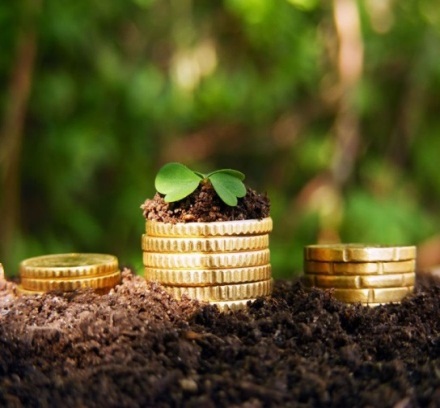 9
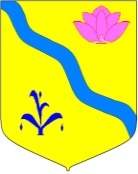 Плата за негативное воздействие на окружающую среду
Выполнение плана за 1 квартал  2017 года – 59,69%.  При плане 530,0 тыс. руб. поступило в бюджет района 316,35 тыс. руб. В сравнении с предыдущим годом поступление увеличилось  на 50,22 тыс. руб. или 18,87%.
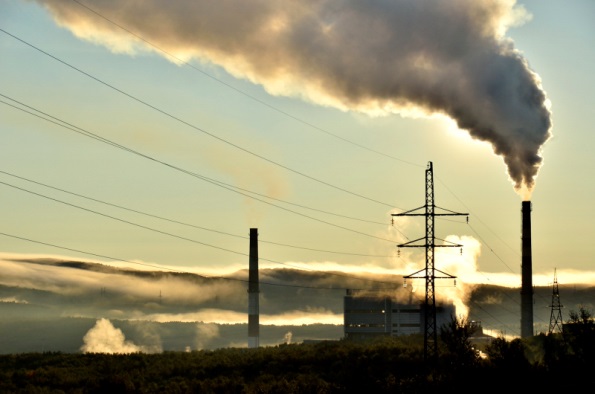 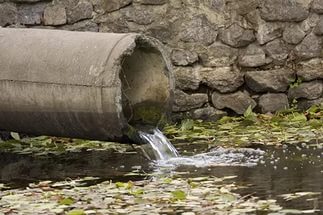 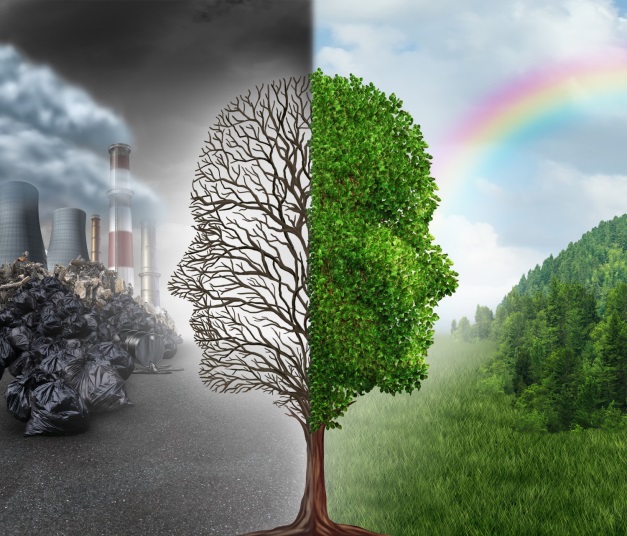 Данный вид дохода поступает в соответствие с расчетами по утвержденным нормативам.
10
Доходы от продажи материальных и нематериальных активов
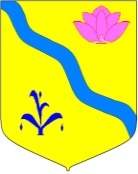 - Доходы от реализации имущества.
          За 1 квартал 2017года доходов от реализации муниципального имущества поступило 445,49 тыс. руб.– что соответствует выполнению годового плана– 14,85%. Невыполнение плана поступления денежных средств, связано с тем, что денежные средства от продажи (приватизации) 2 лотов: гараж 208,00 тыс. руб., здание Военкомата 842,50 тыс. руб. (аукцион от 04.04.2017г.), поступили в бюджет в апреле 2017г.  На первый квартал 2017 года запланировано поступление 686,0 тыс. руб., процент выполнения плана составил 64,9%.
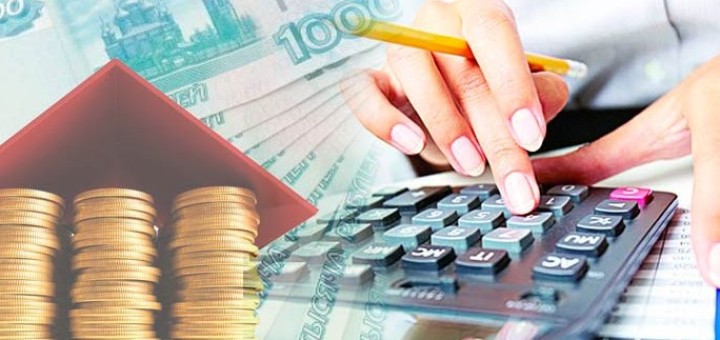 - Доходы от продажи земельных участков.
            За 1 квартал 2017года доходов от продажи земельных участков в бюджет района поступило 825,24 тыс. руб. при плане 5400,00 тыс. руб. План выполнен на 15,28%. По сравнению с прошлым годом поступления увеличились на 704,98 тыс. руб. или на 586,21%.
          Доходы от продажи земельных участков городских поселений составили за 1 квартал 2017 г.-238,82 тыс. руб. или 29,85%.
          Доходы от продажи земельных участков сельских поселений составили 586,42 тыс. руб. или 12,75%. На первый квартал 2017 года доходы от продажи земельных участков сельских поселений не были запланированы. 02.05.2017 года состоялся аукцион по продаже  земельного участка в границах сельских поселений. Денежные средства от продажи земельного участка в сумме 4172,00 тыс. руб. поступят в бюджет района в мае 2017 года.
11
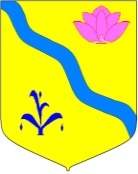 Штрафы, санкции, возмещение ущерба
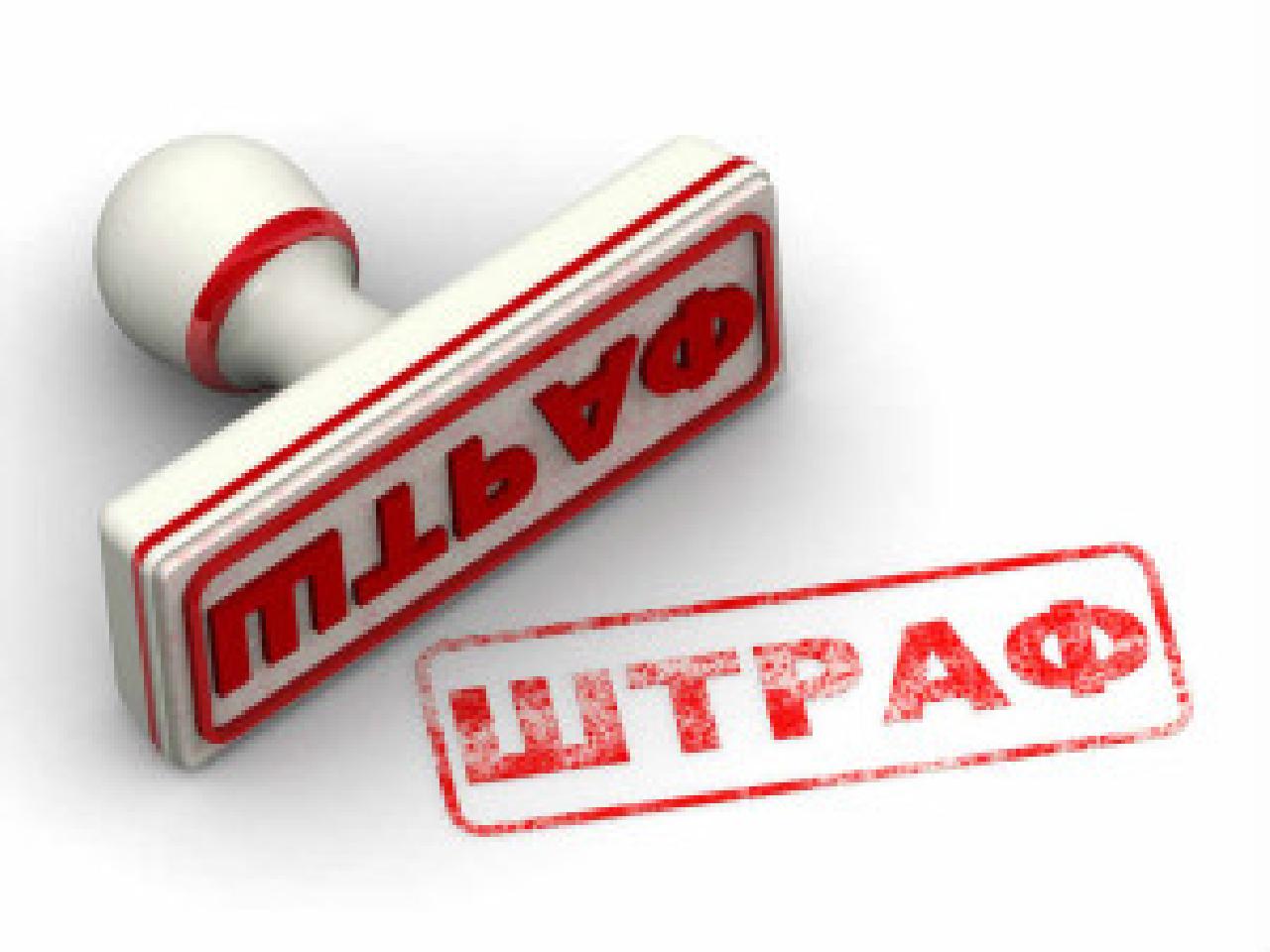 За 1 квартал 2017 года в бюджет района поступило штрафов в размере 1067,58 тыс. руб., что больше поступления прошлого года на 34,98 тыс. руб. или 3,39%. План выполнен на 41,06%.
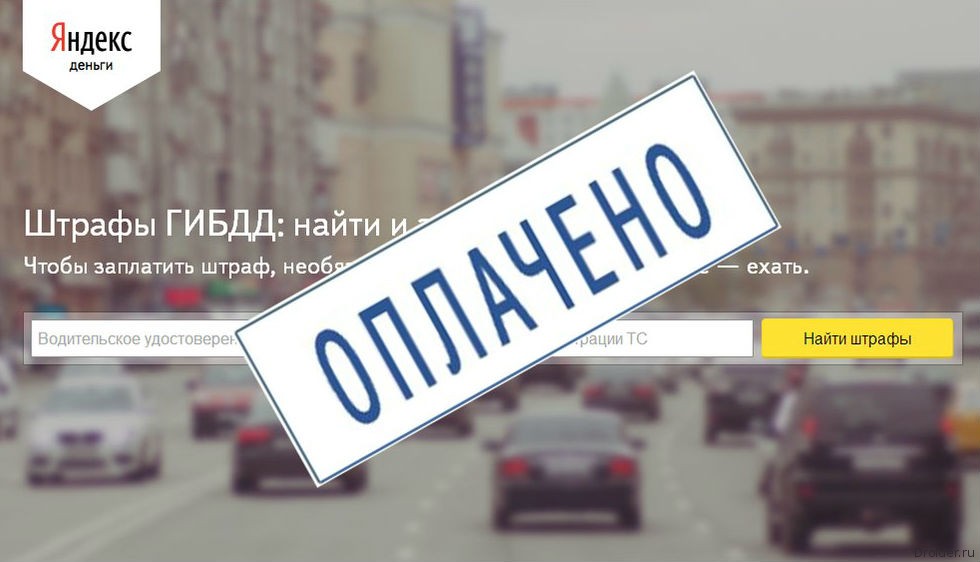 12
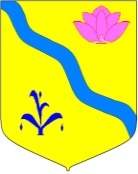 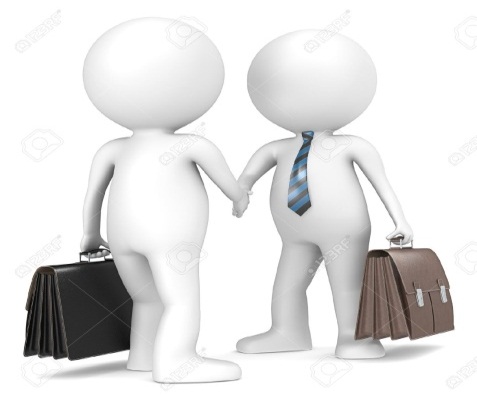 Межбюджетные трансферты
Межбюджетные трансферты (безвозмездные поступления) – это средства одного бюджета бюджетной системы РФ, перечисляемые другому бюджету бюджетной системы РФ
Общая сумма безвозмездных поступлений за 1 квартал 2017 года составила 50217,4 тыс. руб. или  19,6 % от годовых плановых назначений. 
         Общая сумма поступлений в бюджет Кировского муниципального района составляет 77745,4 тыс. руб., доля же безвозмездных поступлений составляет 64,59 % от всех доходов.
13
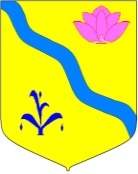 РАСХОДЫ БЮДЖЕТА
Расходы бюджета - это средства, выплачиваемые из бюджета на реализацию расходных обязательств Кировского муниципального района, то есть расходов, необходимость которых установлена муниципальными правовыми актами органов местного самоуправления в соответствии с федеральными законами (законами субъекта Российской Федерации)
На какие цели расходуются средства бюджета?

На функционирование учреждений социальной сферы (образования, культуры, физкультуры и спорта и др.) и органов местного самоуправления;
На социальное обеспечение населения (выплату пенсий, пособий, льгот и т.д.);
На другие государственные нужды (межбюджетные трансферты передаваемые бюджетам поселений и т.д.)
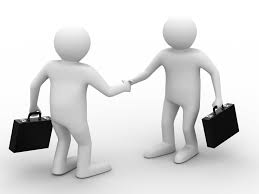 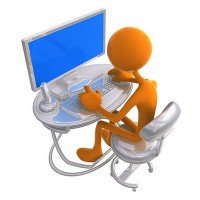 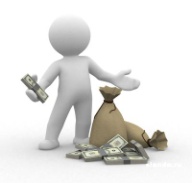 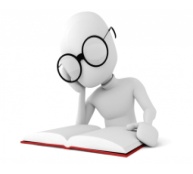 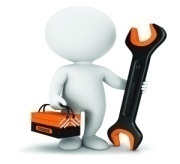 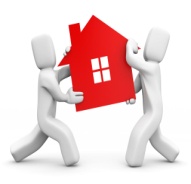 14
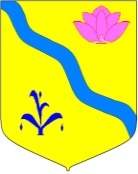 Структура расходов бюджета Кировского муниципального района за 2017 год.
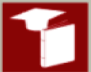 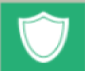 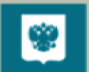 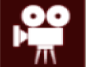 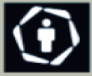 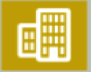 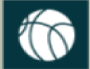 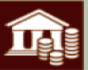 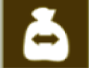 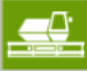 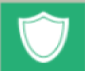 Социальная политика
Общегосударст-венные вопросы
Межбюджетные трансферты
Национальная оборона
Национальная экономика
Образование
Национальная безопасность и правоохранительная деятельность
Обслуживание государственного и муниципального долга
Жилищно-коммунальное хозяйство
Физическая культура и спорт
Культура, кинематография
Каждый из разделов классификации имеет перечень подразделов, которые отражают основные направления реализации соответствующей функции
Полный  перечень     разделов и подразделов классификации расходов  бюджетов  приведен в статье 21 Бюджетного кодекса     Российской      Федерации
26
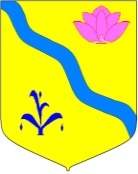 Структура расходов бюджета Кировского муниципального района за 1 квартал  2017 года.
16
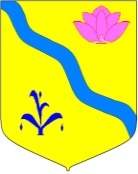 Структура расходов районного бюджета за 2017 годтыс. руб.
17
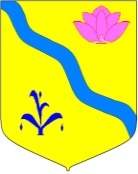 Муниципальные программы
Переход к программно-целевому методу планирования в Кировском муниципальном районе
Муниципальные программы – это документ, определяющий
Планируемые объемы финансовых ресурсов, необходимые для достижения поставленных целей
Цели и задачи муниципальной политики
Способы их достижения
Из принятых к финансированию на  2017 год 8 муниципальных программ на сумму 321171,29 тыс. руб., расходы за 1квартал  2017 года произведены по 4 программам на сумму  77608,10 тыс. руб., что составило 24,16 % от годовых назначений.
Решением Думы Кировского муниципального района от 22.12.2016г. № 67-НПА «О районном бюджете на 2017 год»
18
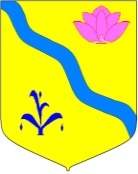 Показателирайонного бюджета по долгосрочным муниципальным программам  за 1 квартал  2017 года
19
Структура бюджета Кировского муниципального района
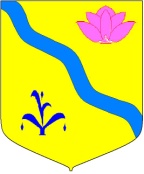 Муниципальный долг
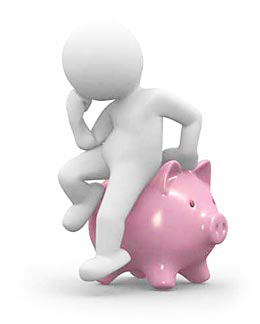 Муниципальный долг за отчетный период остался на прежнем уровне.
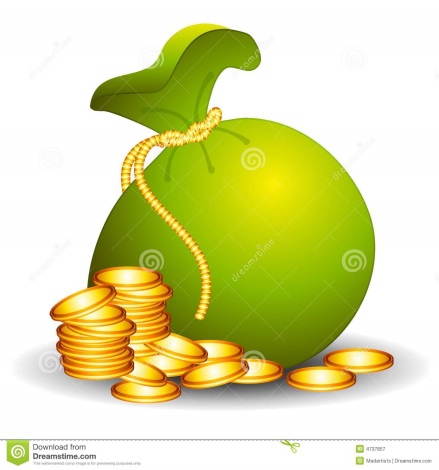 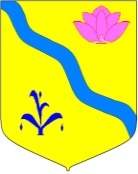 Межбюджетные трансферты
Объем межбюджетных трансфертов за 1 квартал 2017 года  исполнен на 3596,6 тыс.руб. или 18,0%.
Дотация на выравнивание бюджетной обеспеченности поселений составила 3538,3 тыс.руб. (за счет краевых средств-2846,8 тыс.руб., за счет средств районного бюджета -691,5тыс.руб.).
Дотация на выравнивание уровня бюджетной обеспеченности городским и сельским поселениям за счет средств местного бюджета:
21
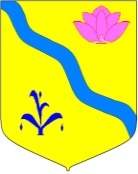 Дотация на выравнивание бюджетной обеспеченности поселений, входящих в состав  Кировского муниципального района за счет краевого бюджета  на 01.04.2017г
22
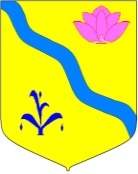 Иные межбюджетные трансферты, передаваемые из бюджета Кировского муниципального района Приморского края бюджетам сельских поселений на осуществление части полномочий Кировского муниципального района Приморского края по содержанию автомобильных дорог местного значения в границах населенных пунктов сельских поселений в 2017 году
23
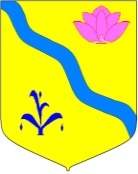 Иные межбюджетные трансферты городским и сельским поселениям на сбалансированность за счет средств местного бюджета
24